Soldiers Of Christ, Arise
KIRKWOOD
SM
4/4
F/F - DO

Verses: 5
PDHymns.com
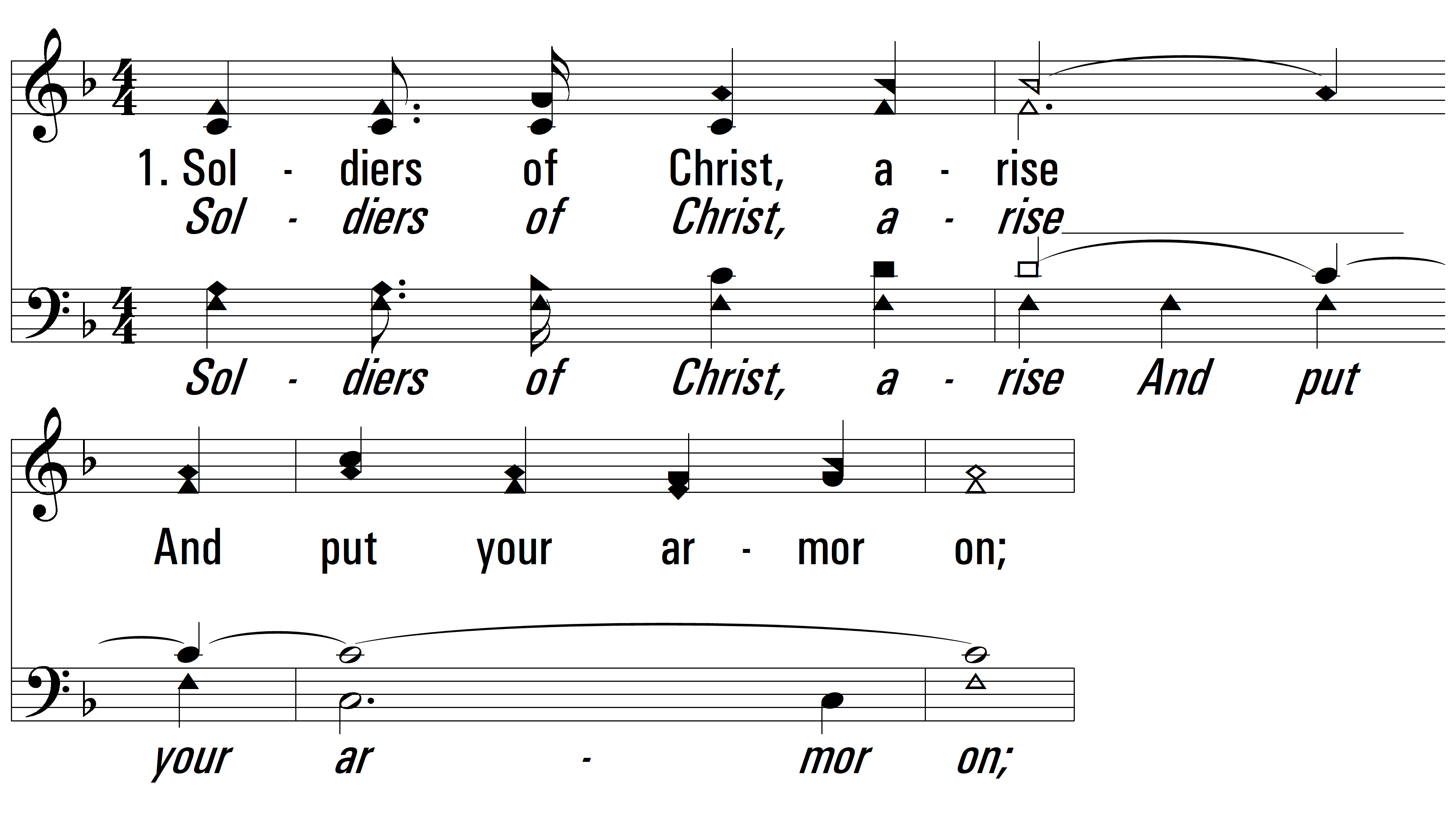 vs. 1 ~ Soldiers Of Christ, Arise
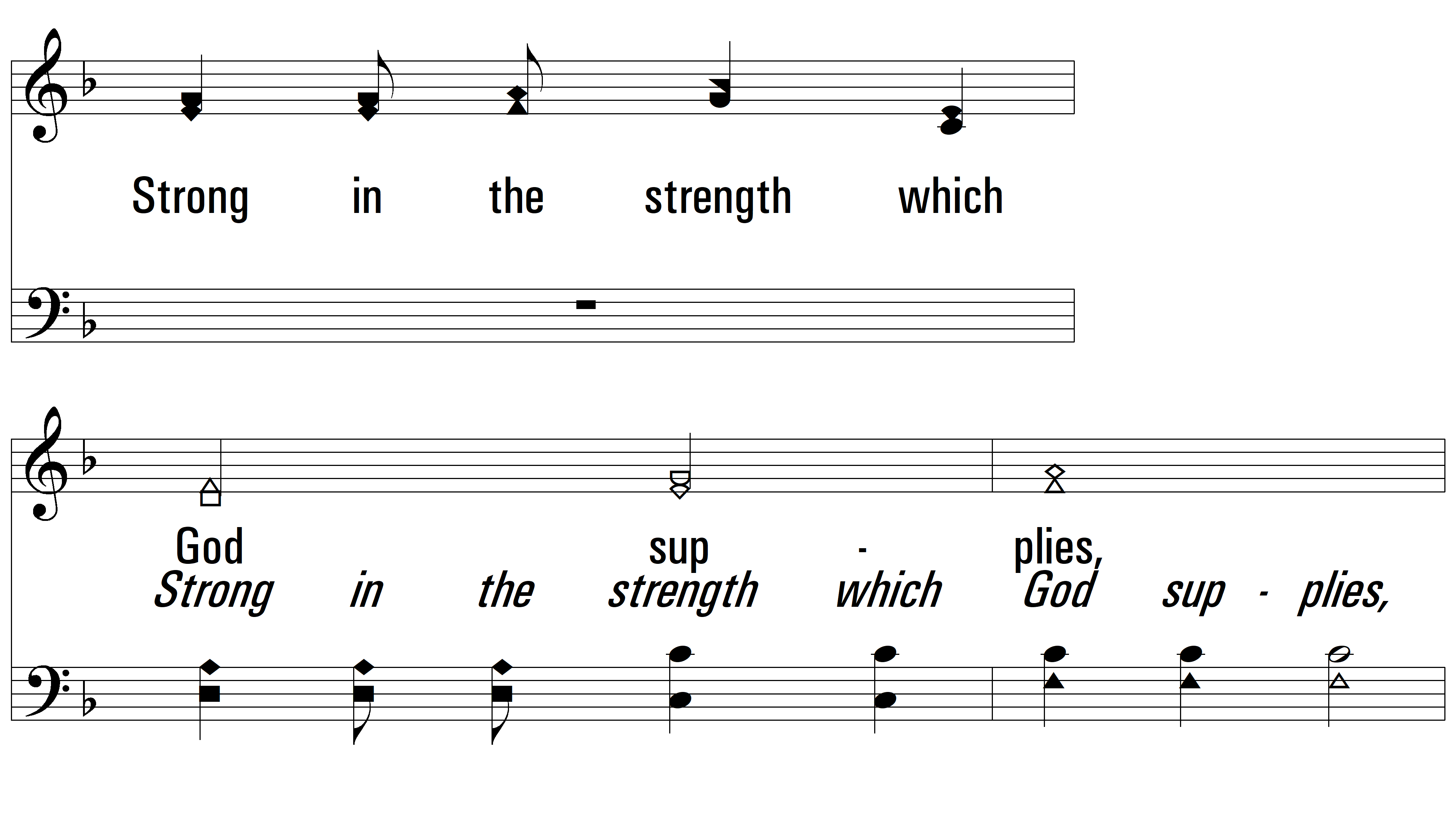 vs. 1
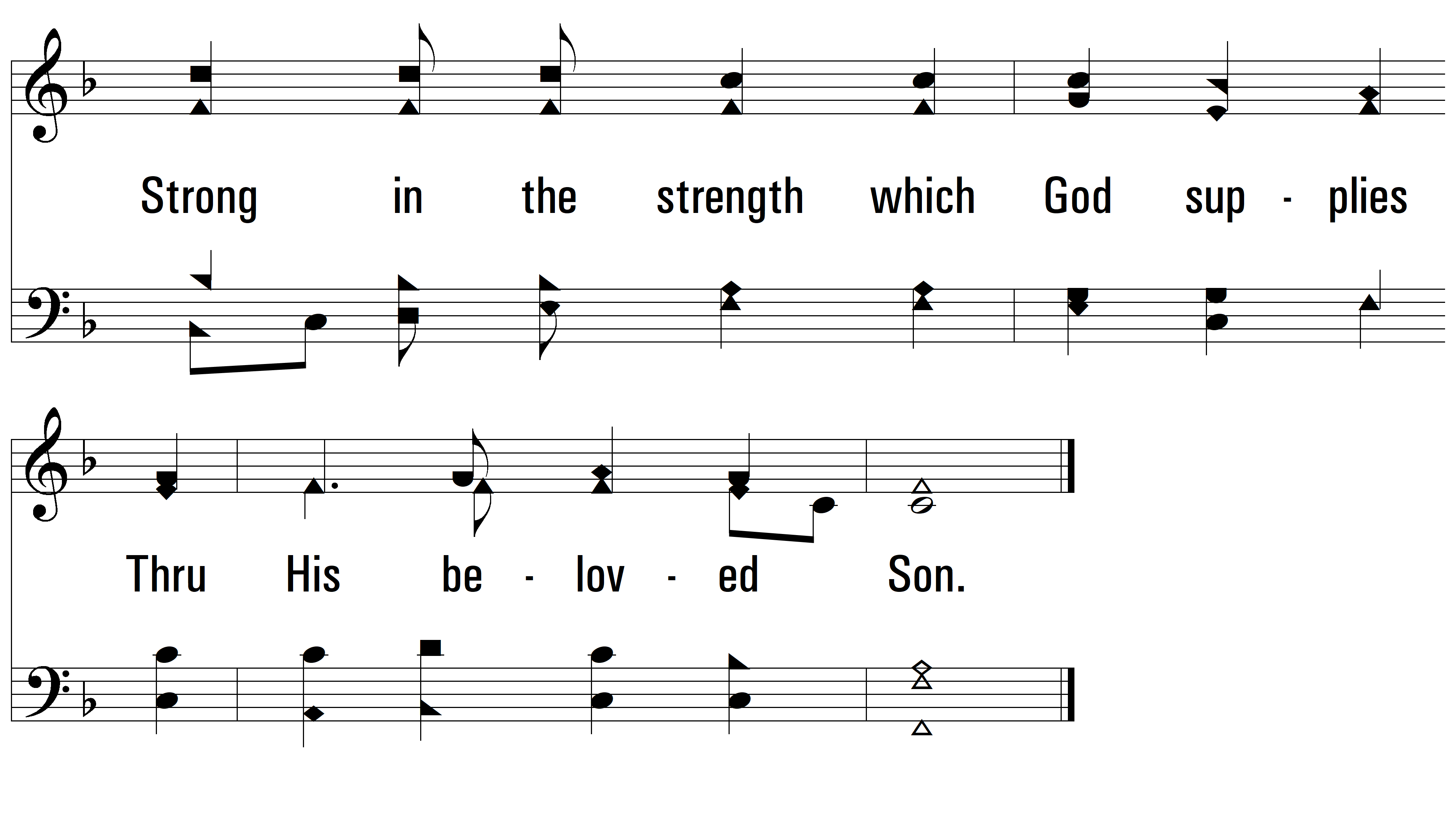 vs. 1
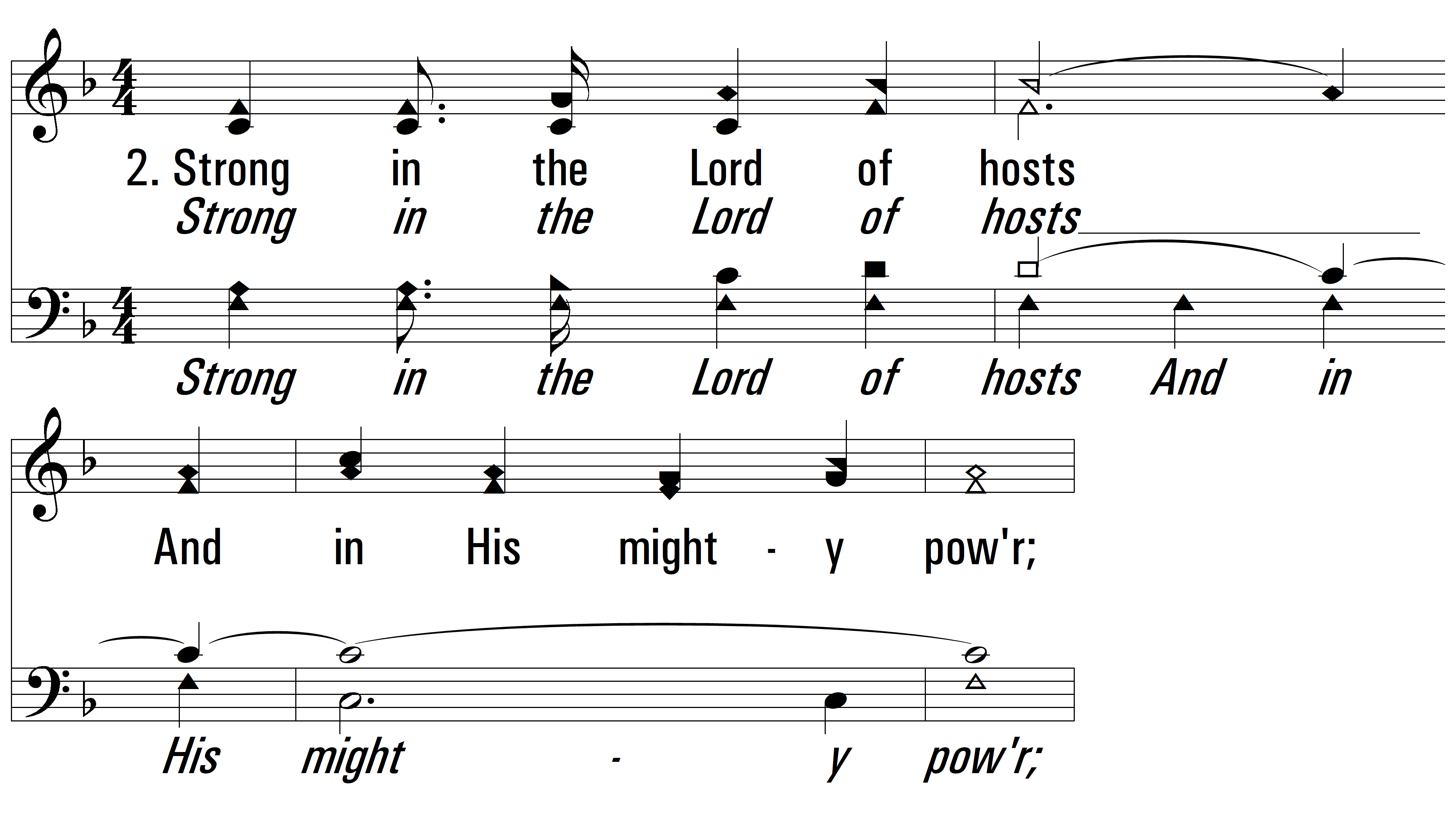 vs. 2 ~ Soldiers Of Christ, Arise
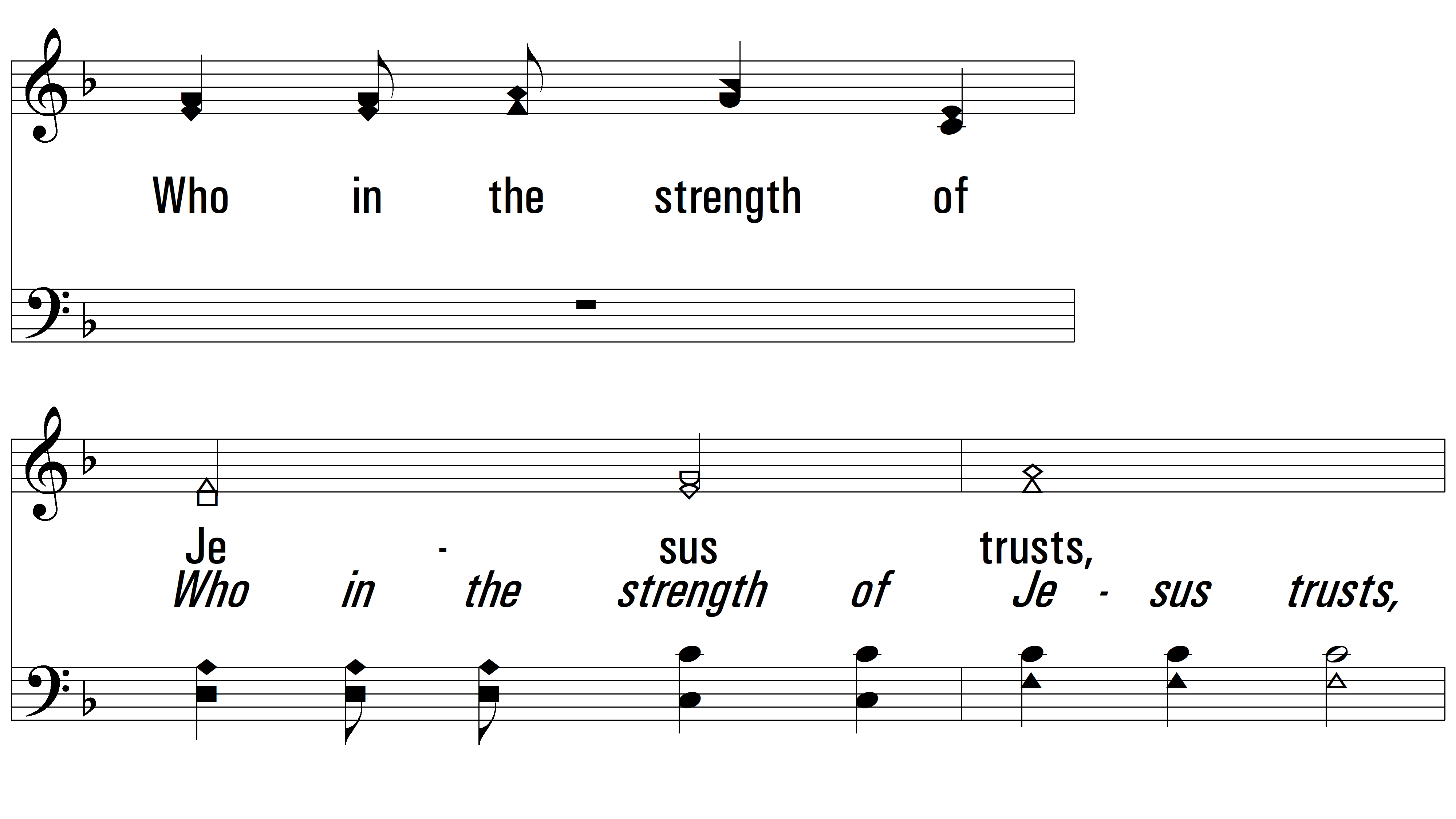 vs. 2
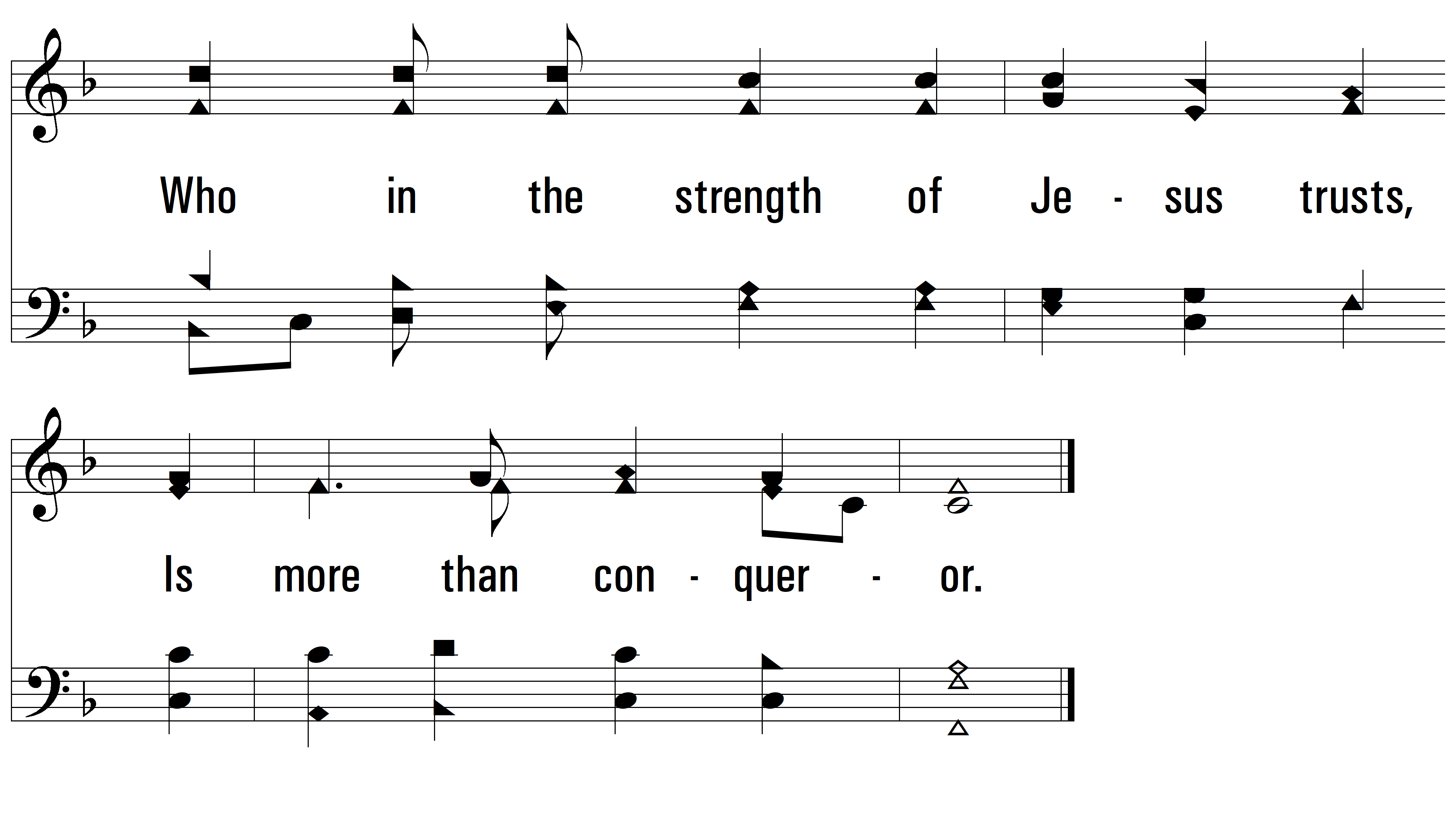 vs. 2
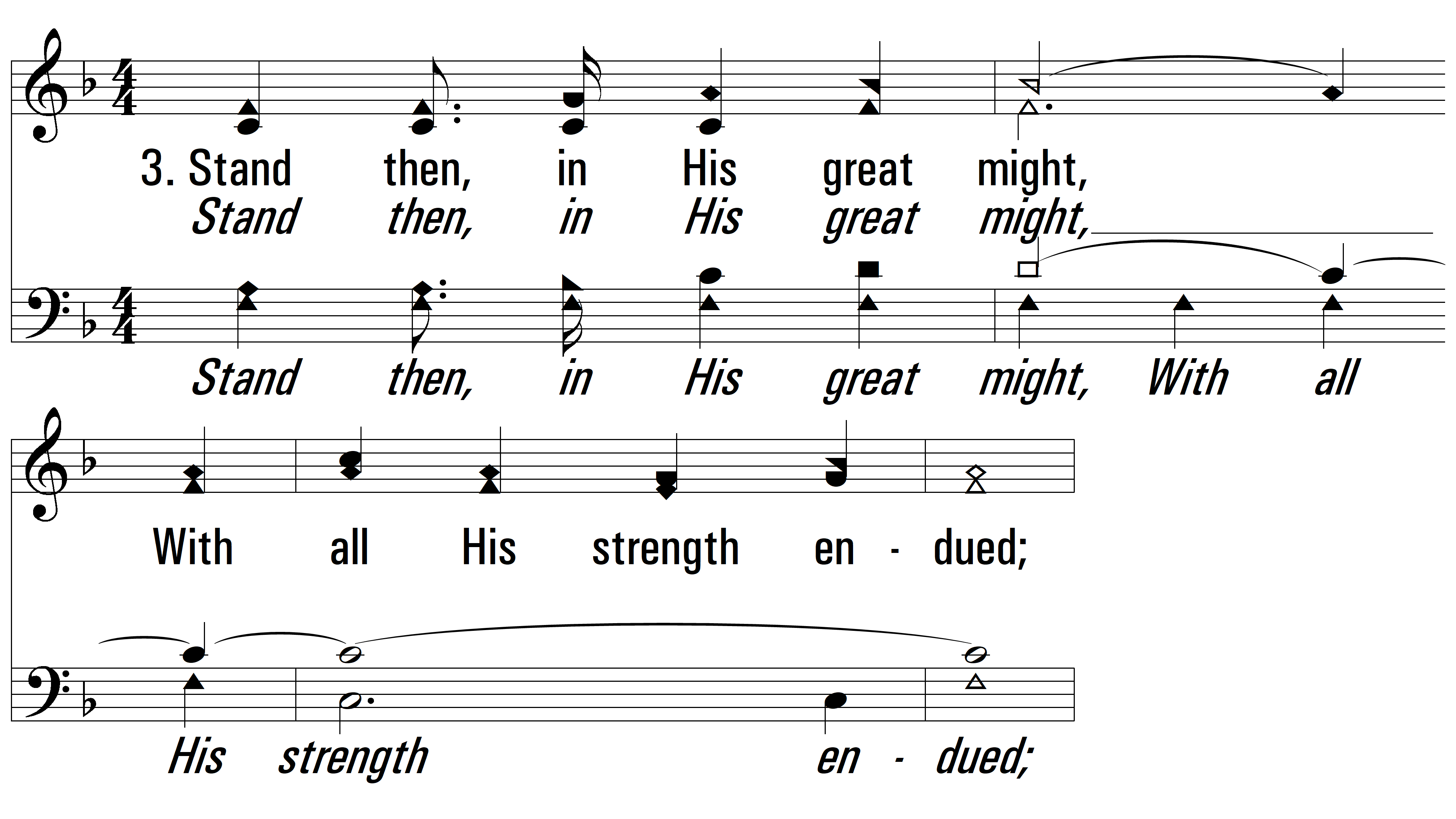 vs. 3 ~ Soldiers Of Christ, Arise
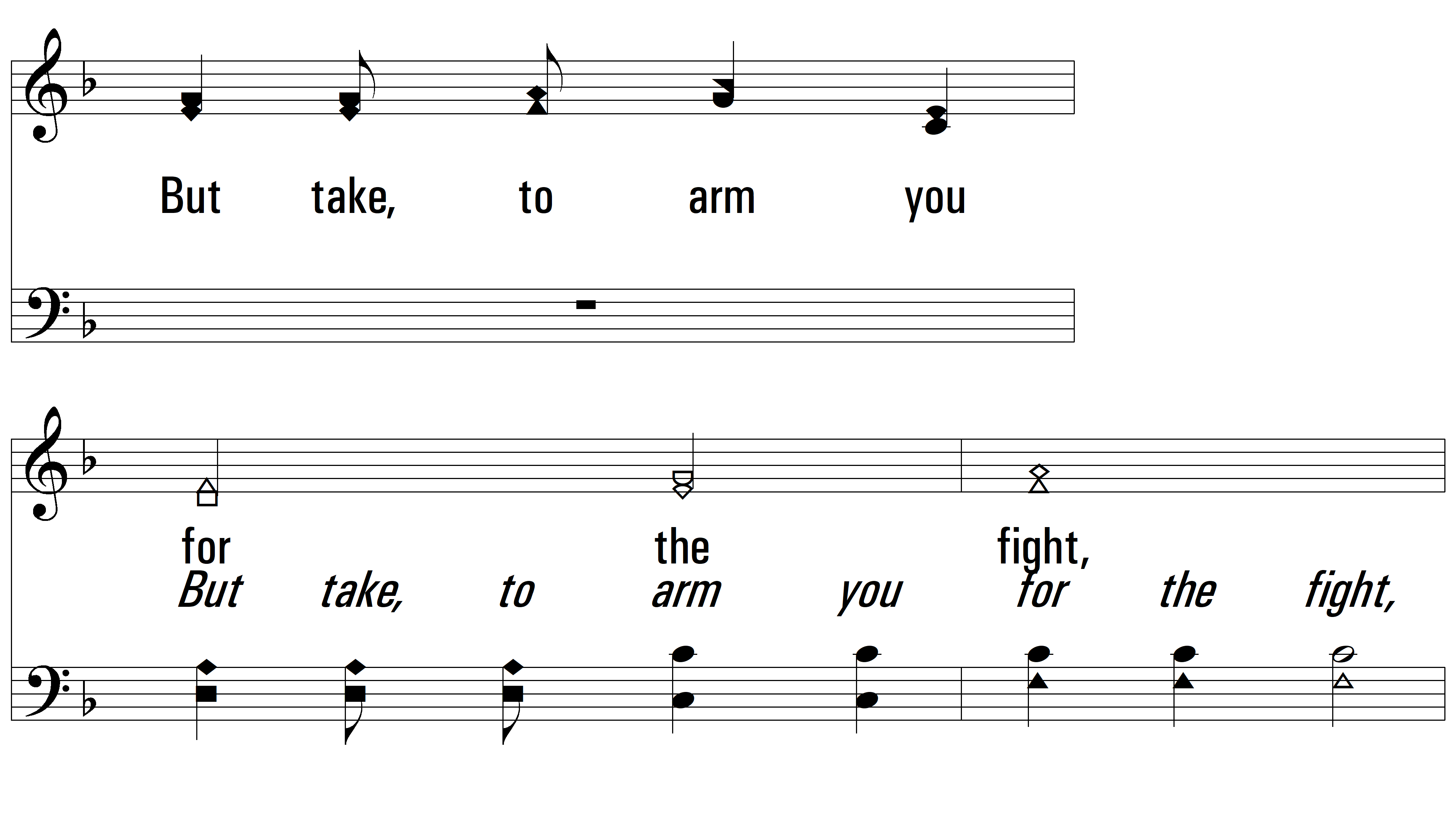 vs. 3
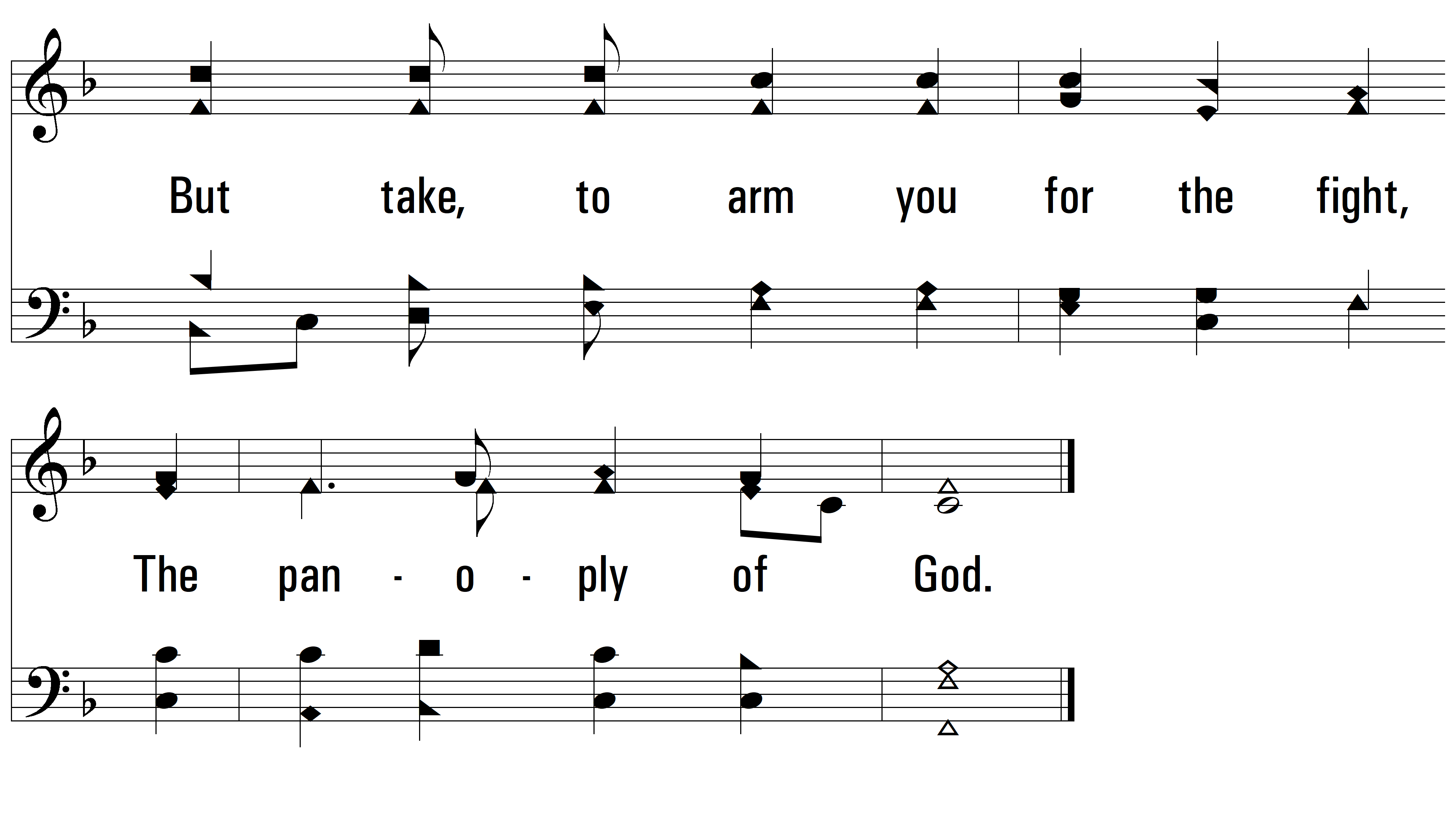 vs. 3
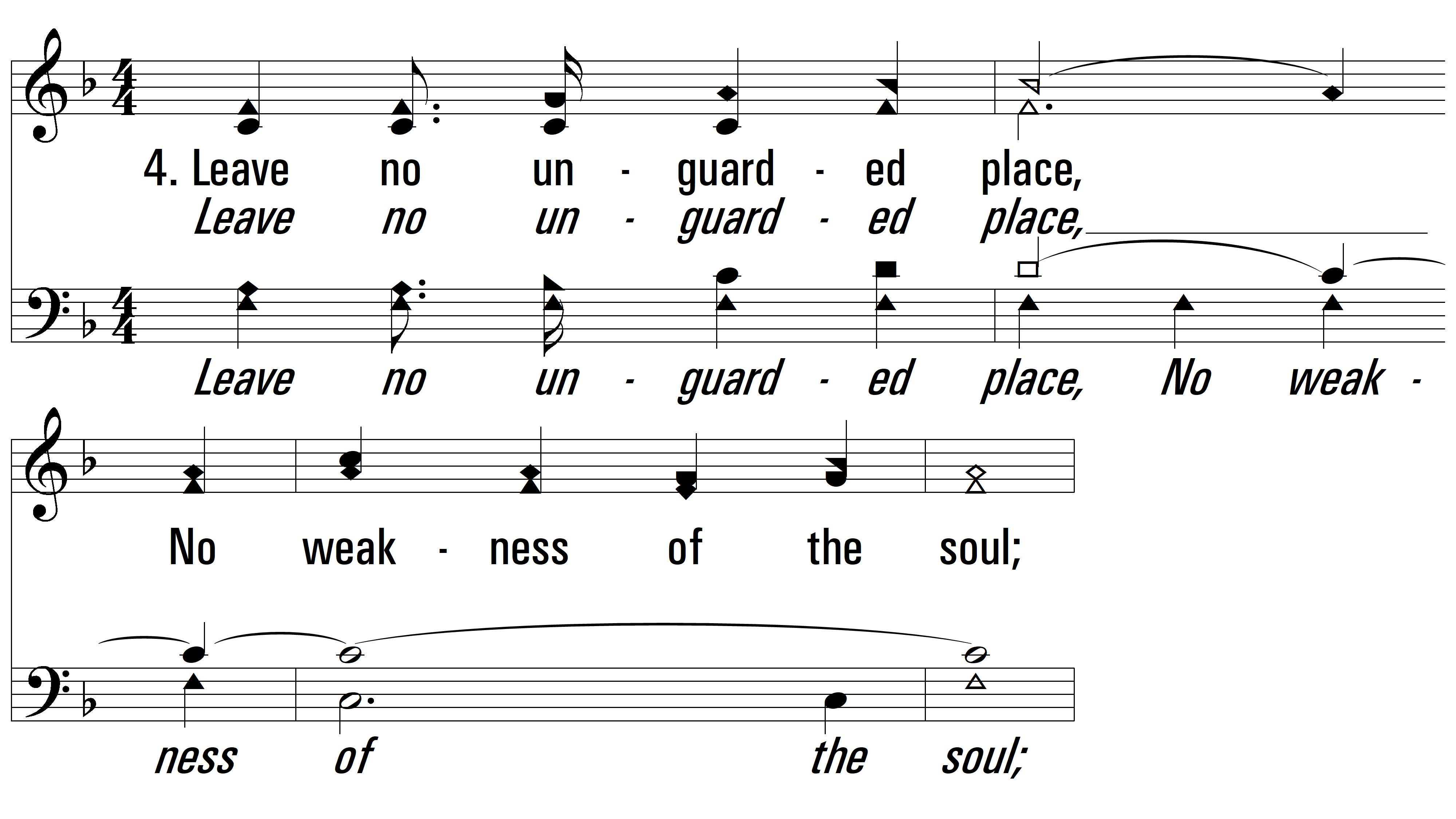 vs. 4 ~ Soldiers Of Christ, Arise
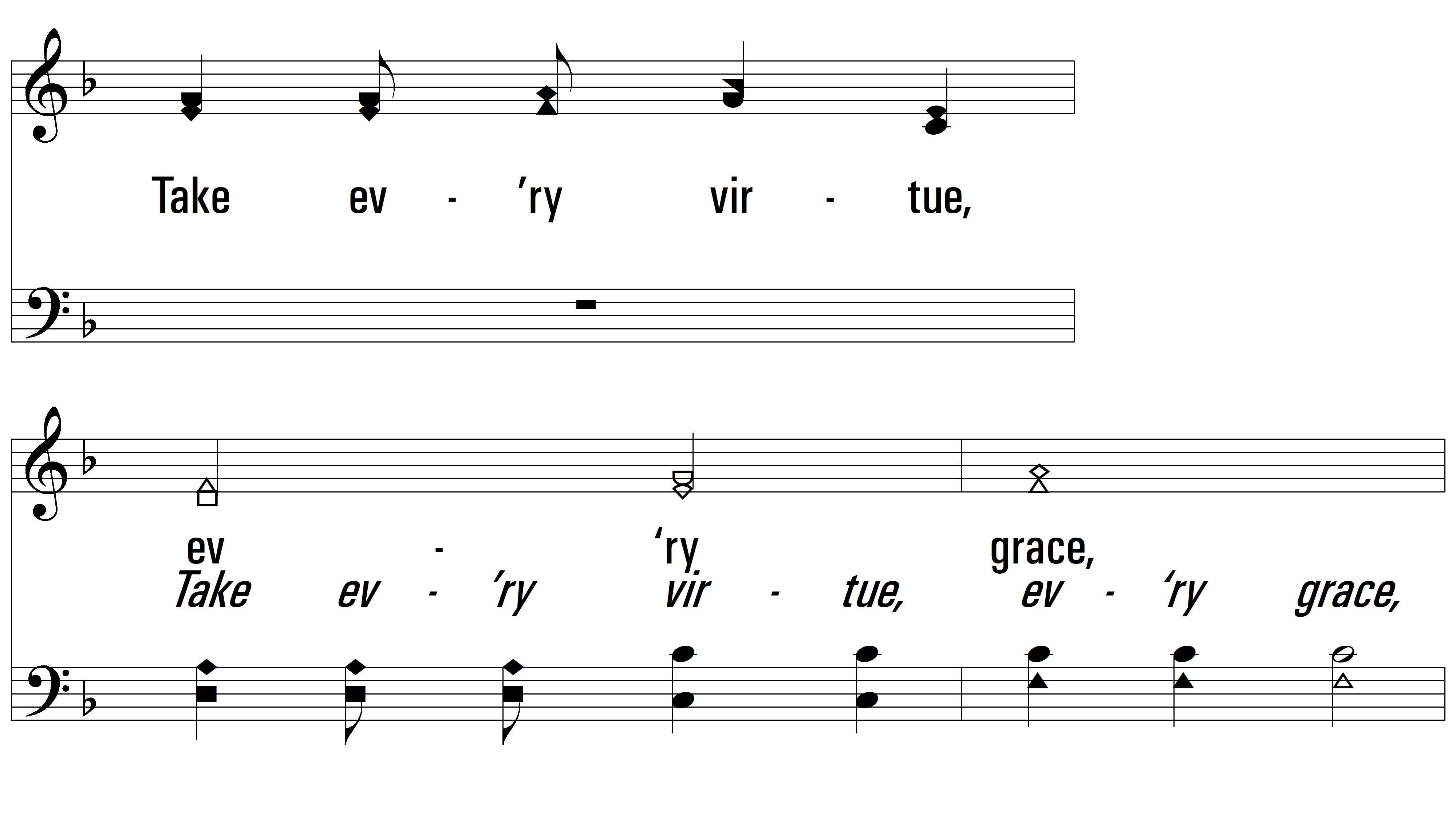 vs. 4
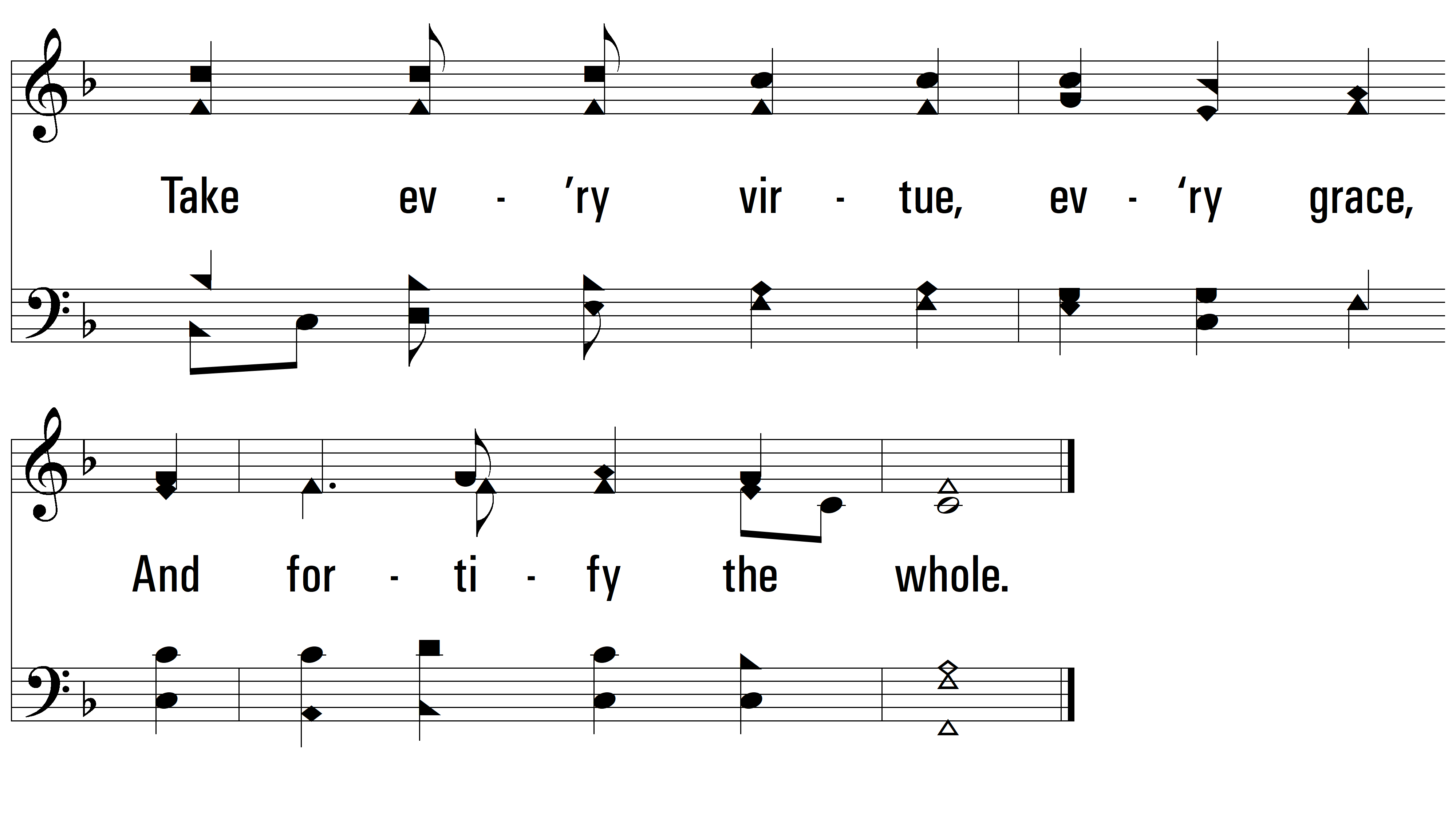 vs. 4
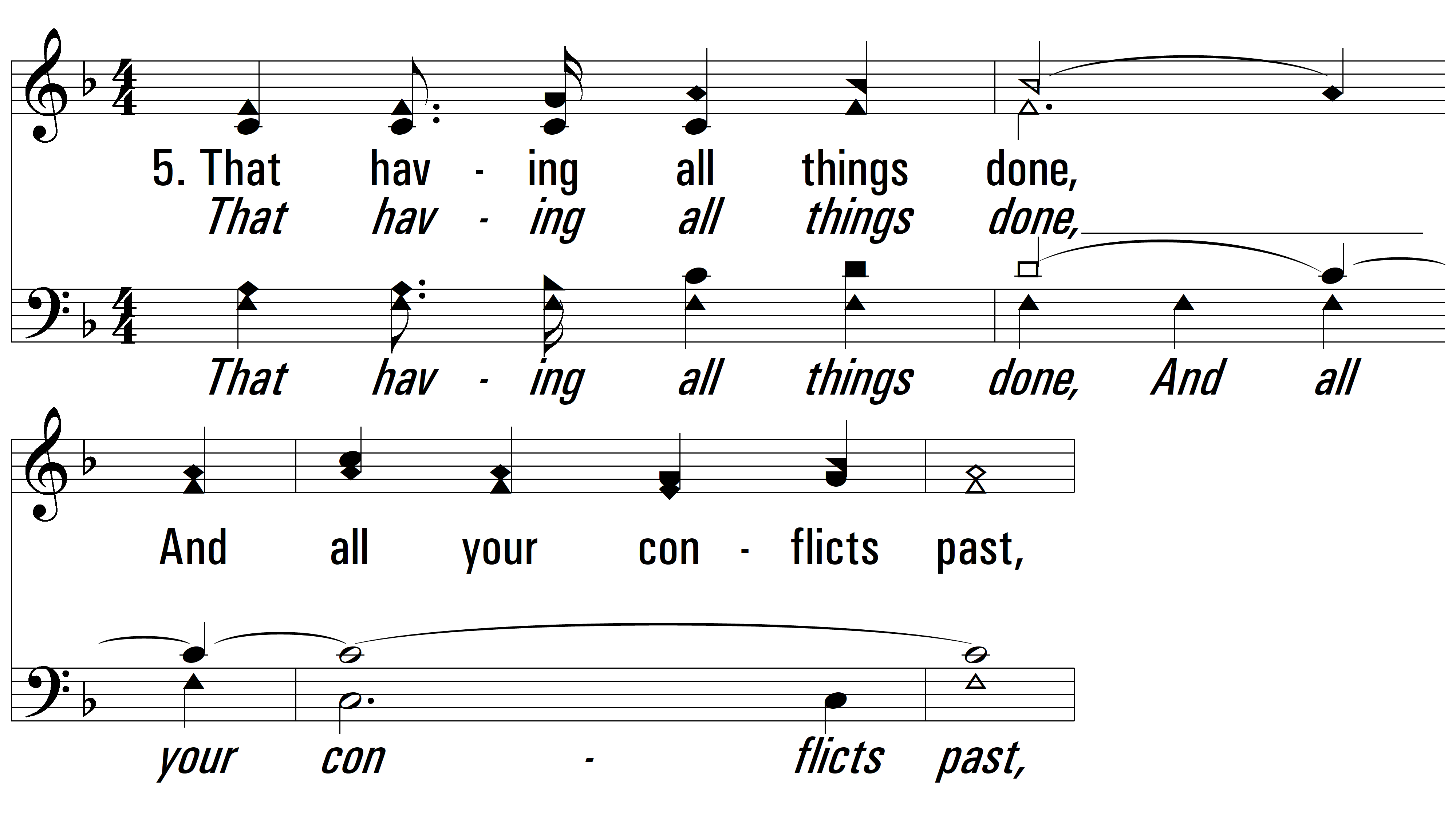 vs. 5 ~ Soldiers Of Christ, Arise
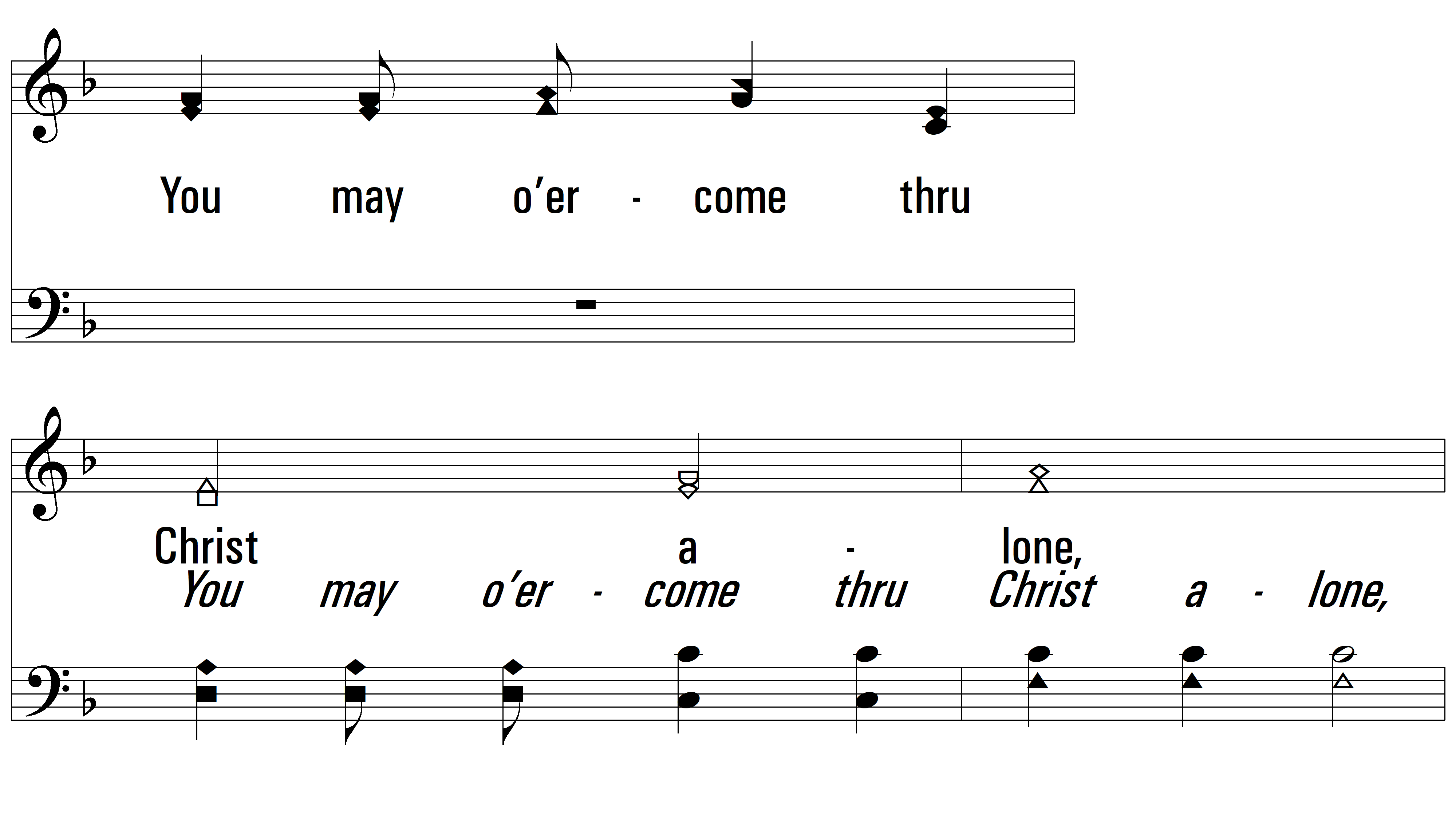 vs. 5
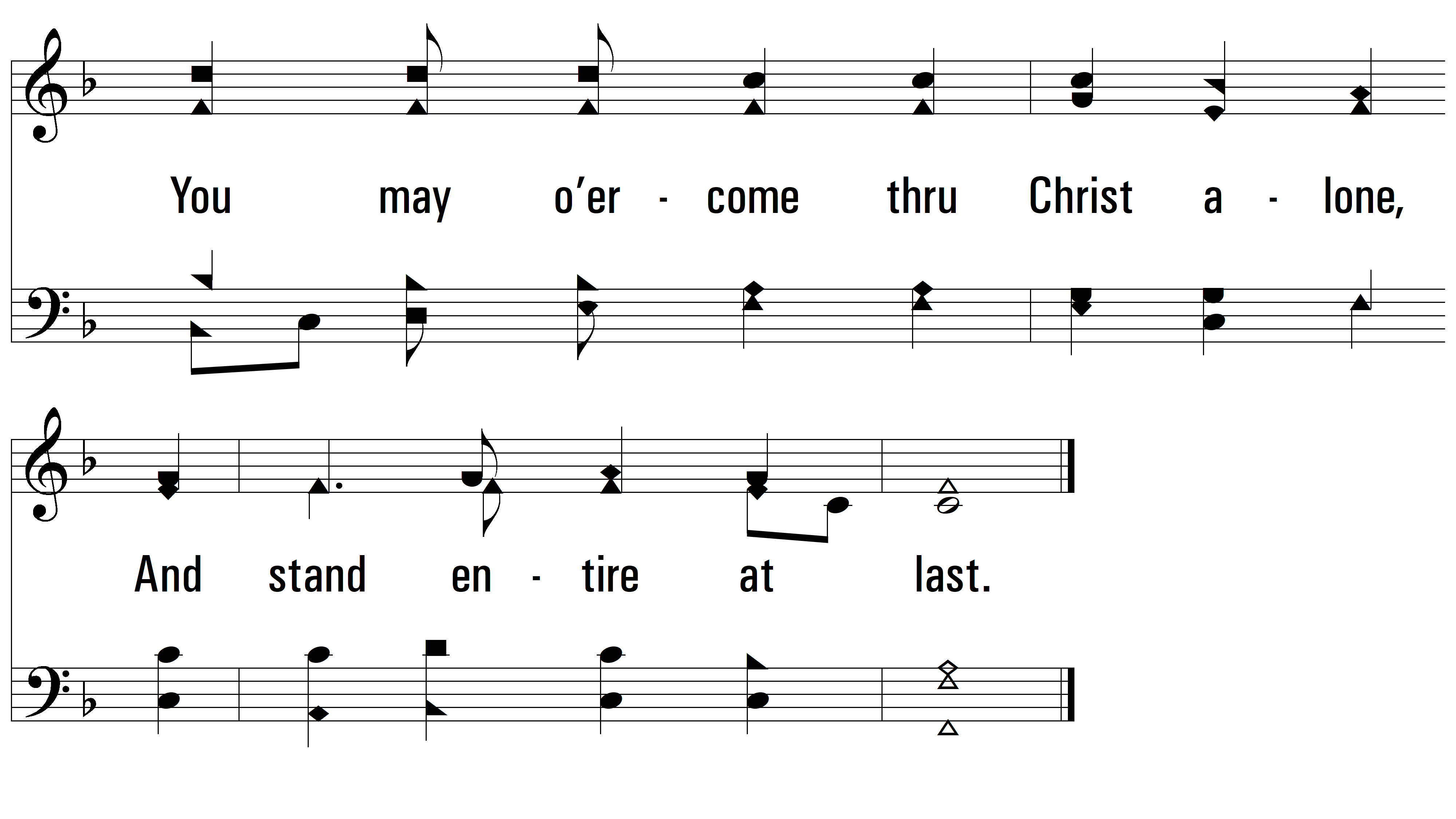 END
PDHymns.com
vs. 5